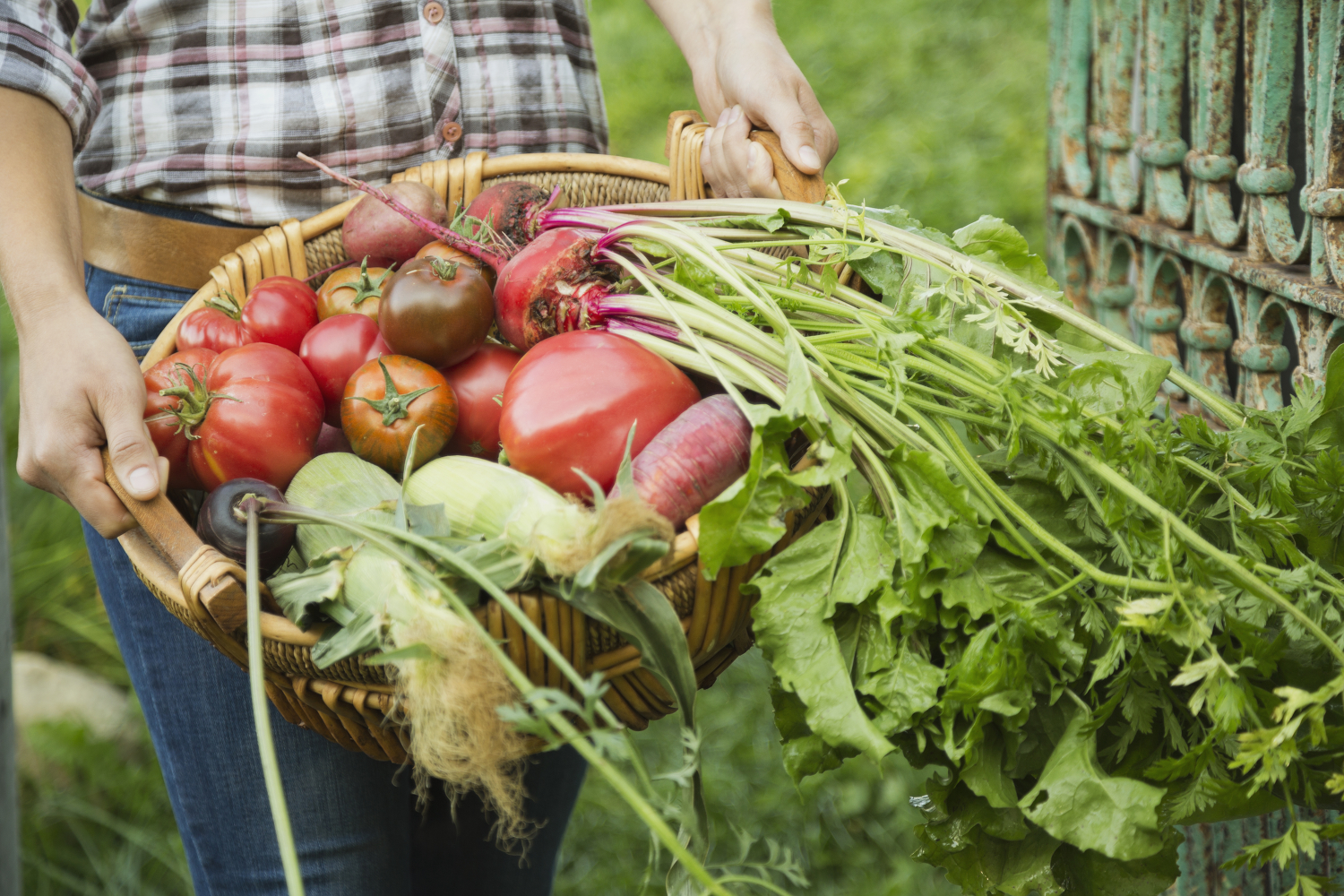 Sysco Inbound Supply Chain:  
Predictive Visibility Platform
Terry Finnegan, Sr. Director
Market Logistics Management			
January 2019
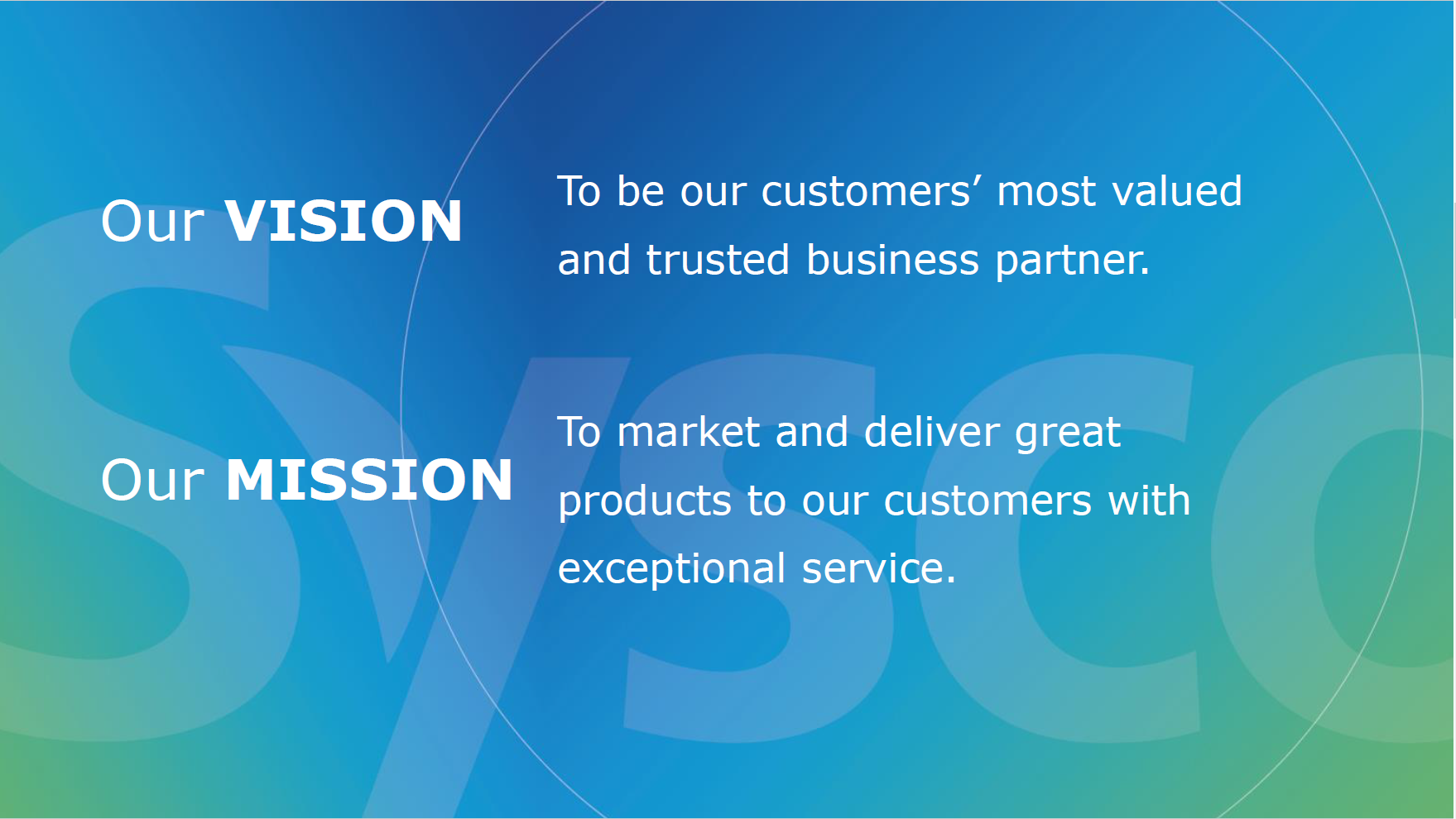 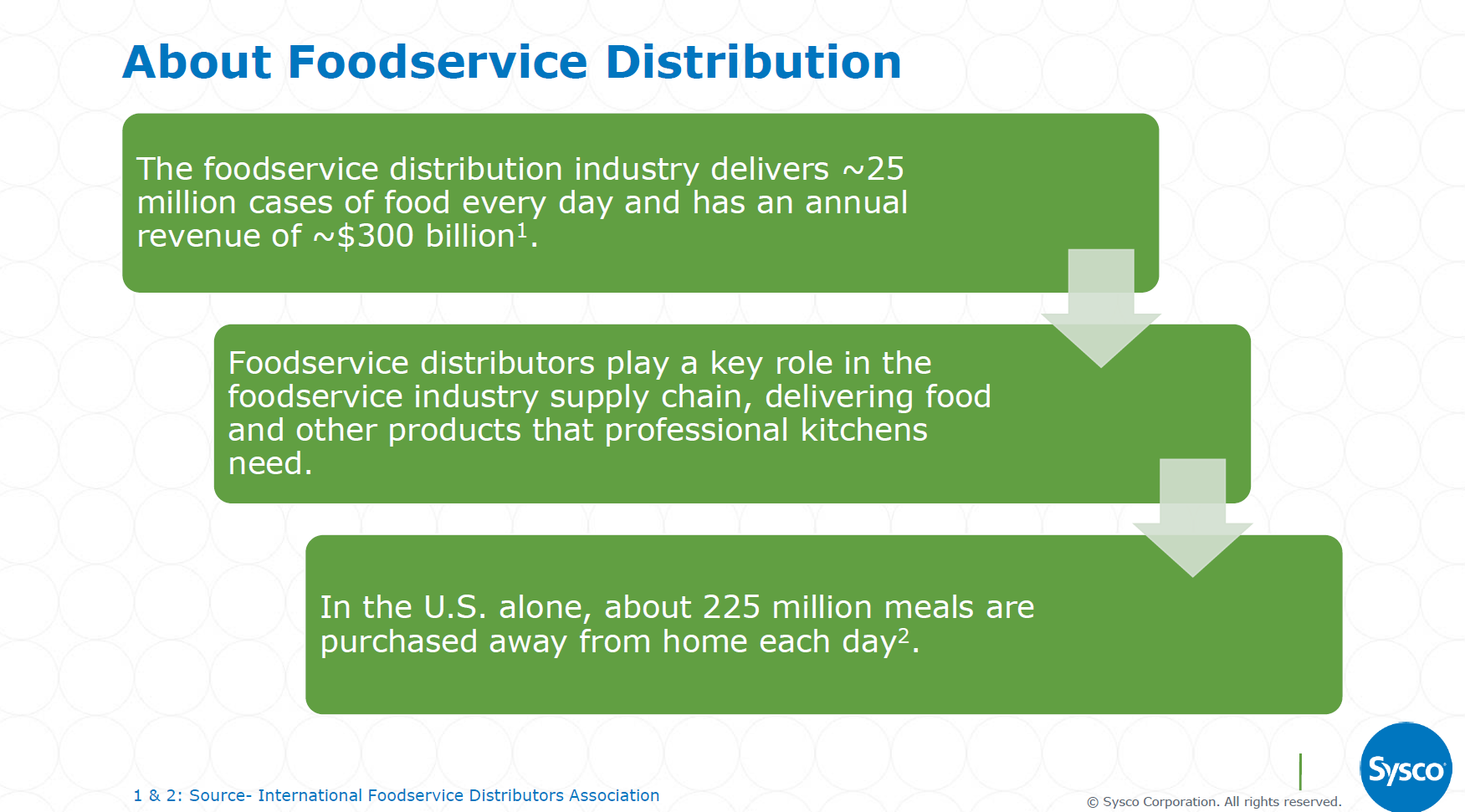 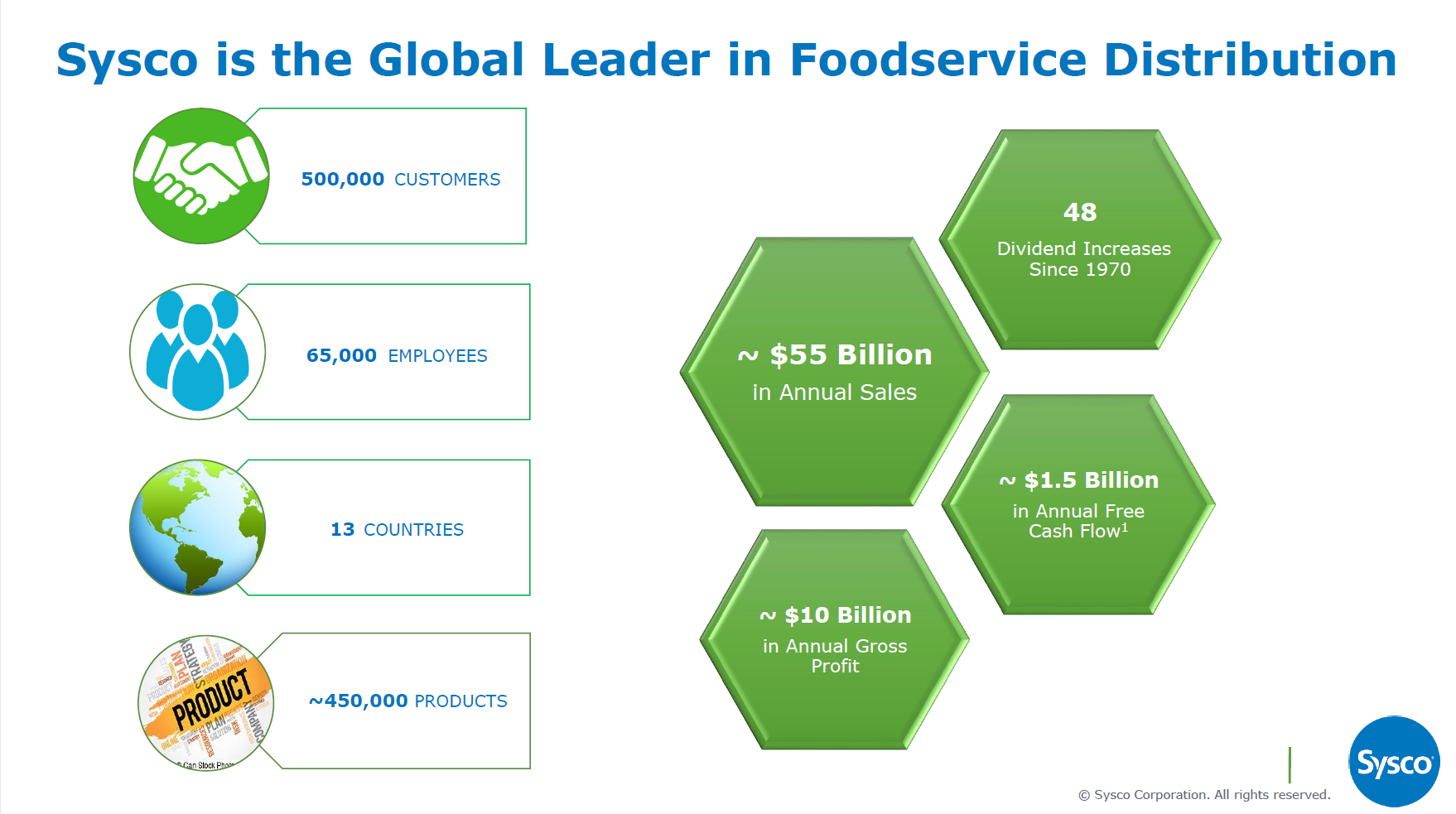 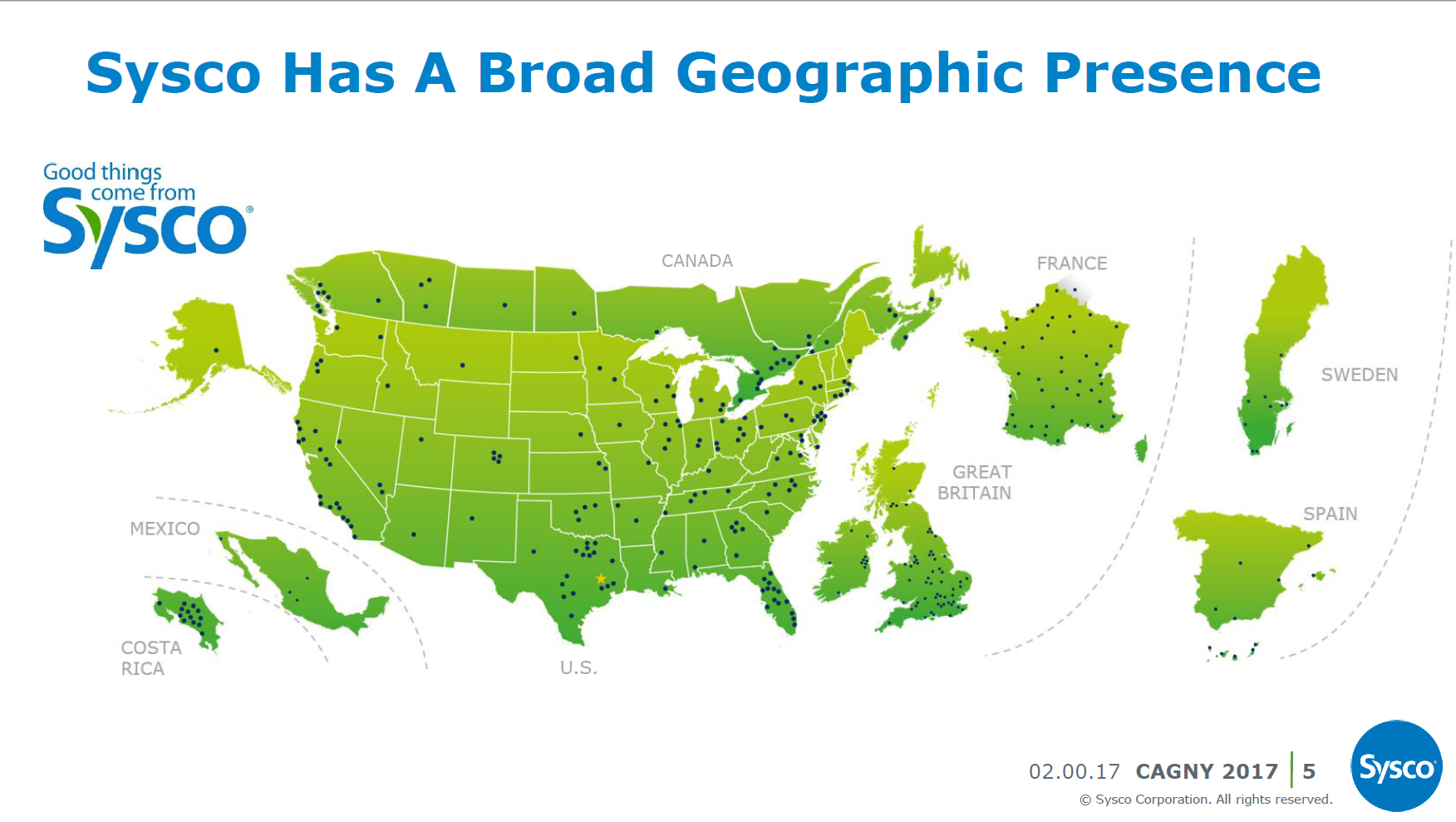 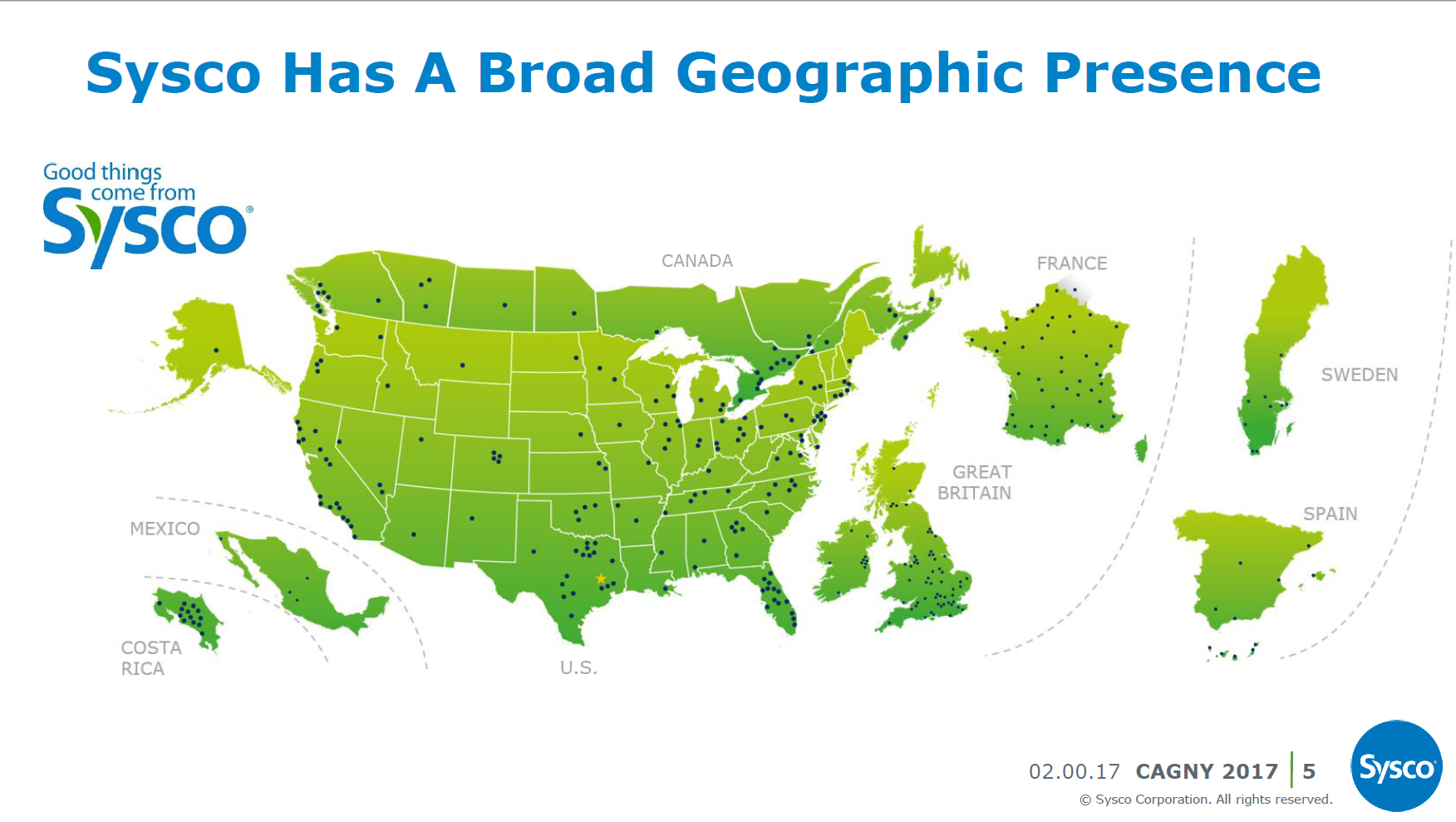 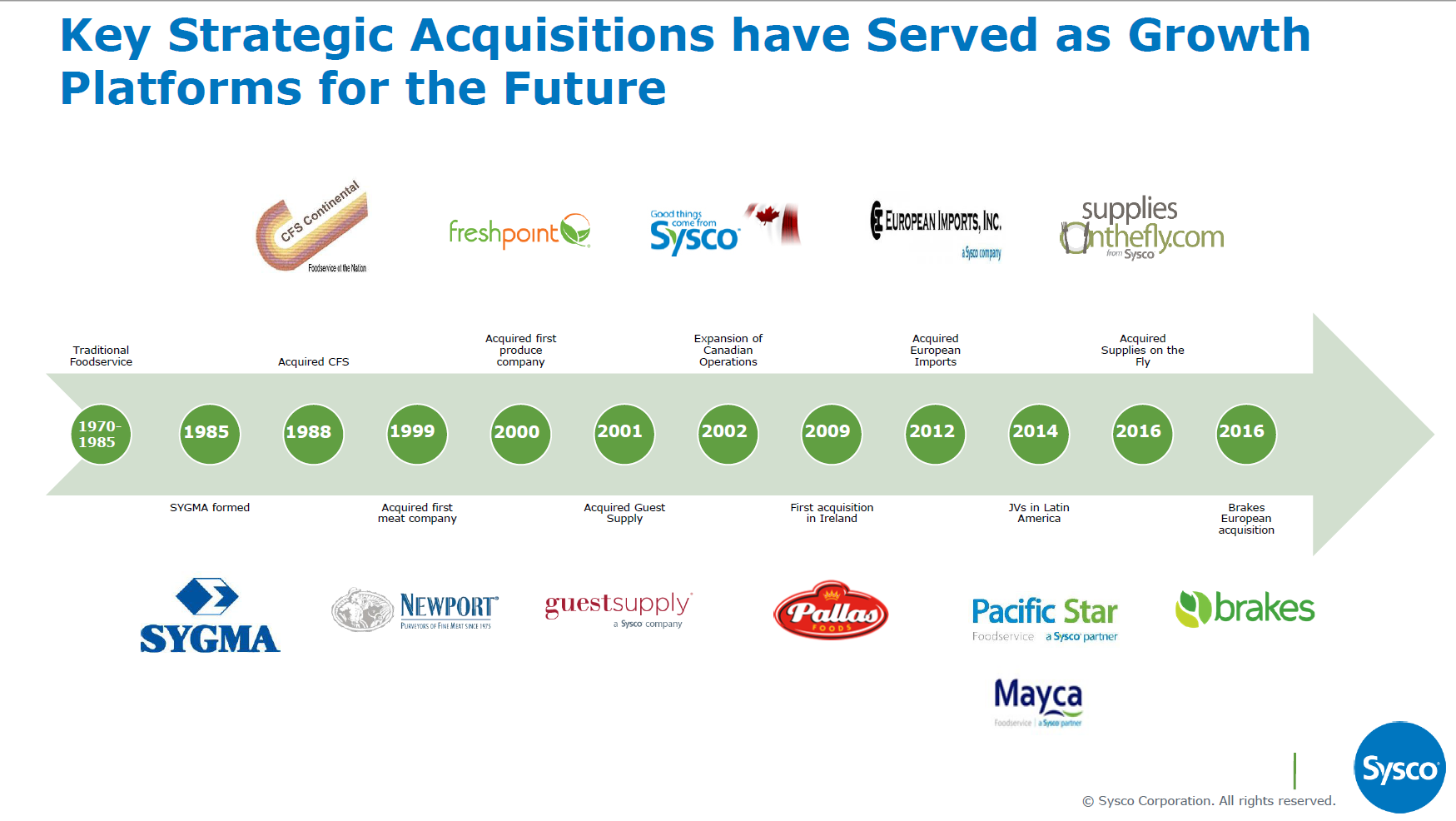 So why a visibility tool?
Benefits of improved service span the organization
Enables Merchandising & Sales to proactively manage customer expectations
Operations can manage receiving more efficiently
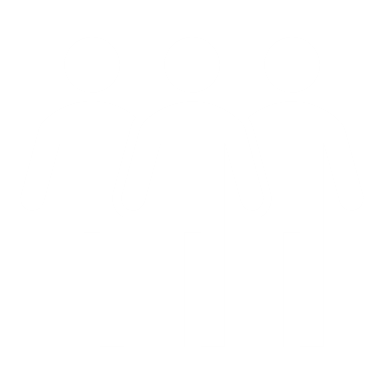 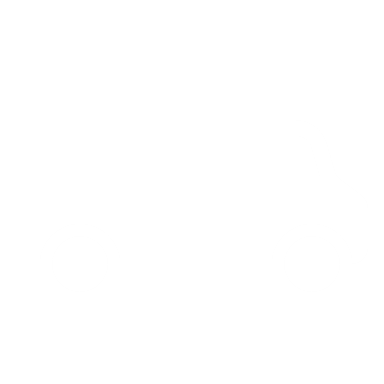 Consistent On Time Service can allow flexibility in Safety Stock Levels
Live dwell time tracking & reduction supports carrier rate favorability
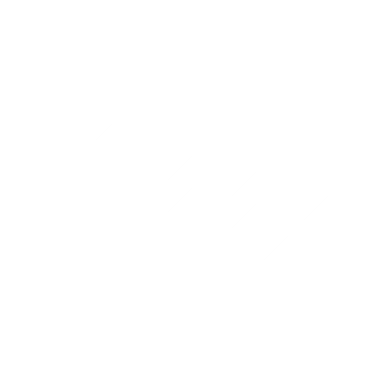 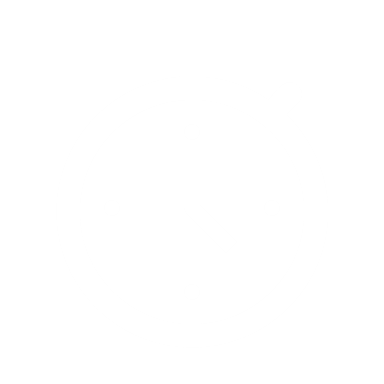 Why is this important and what value will be gained?
z
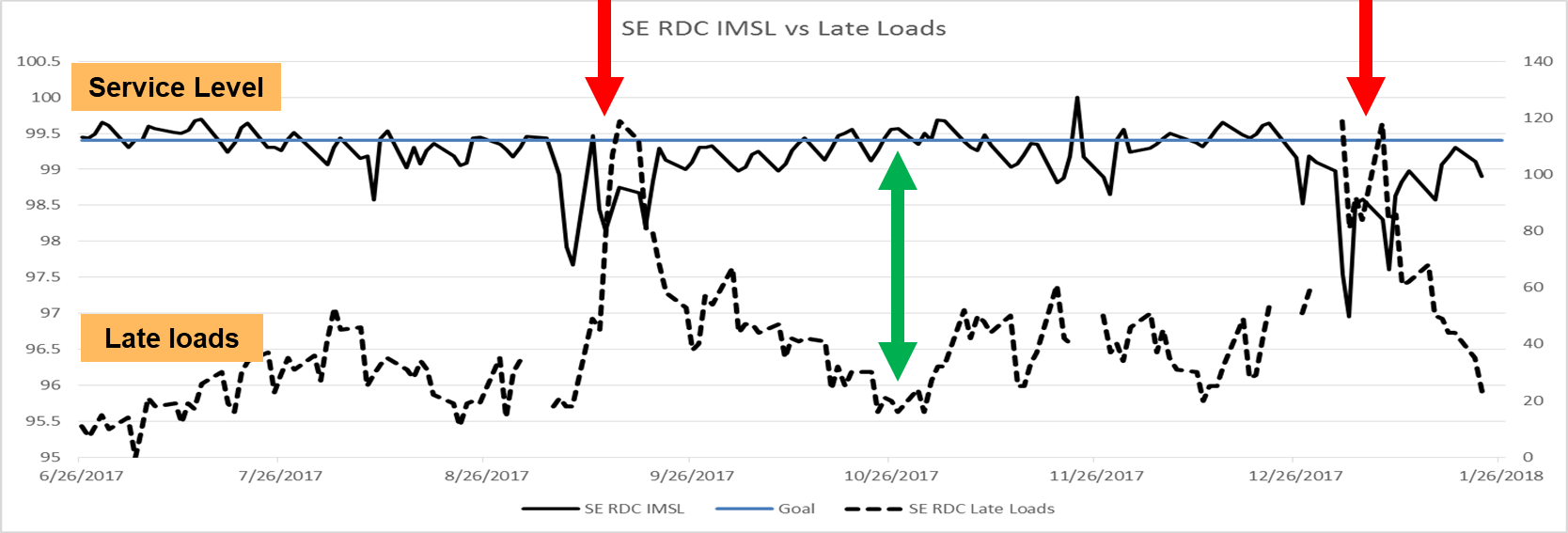 Our VISION
Improving inbound service directly affects our customers’ experience
To be our customers’ most valued and trusted business partner
Sysco’s Visibility Journey
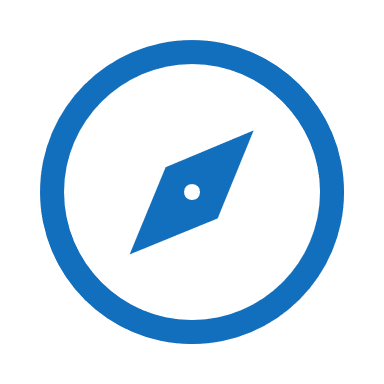 Sysco’s Visibility Journey
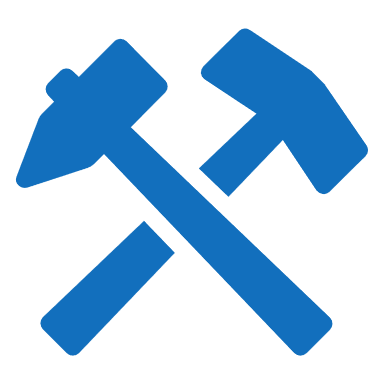 Why FourKites?
Key Benefits and Next Steps..
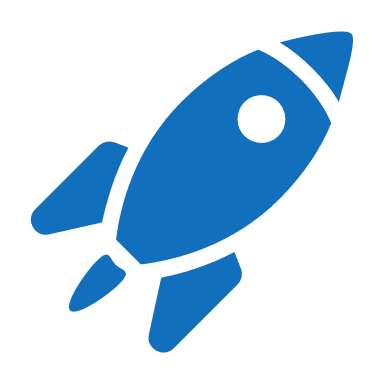